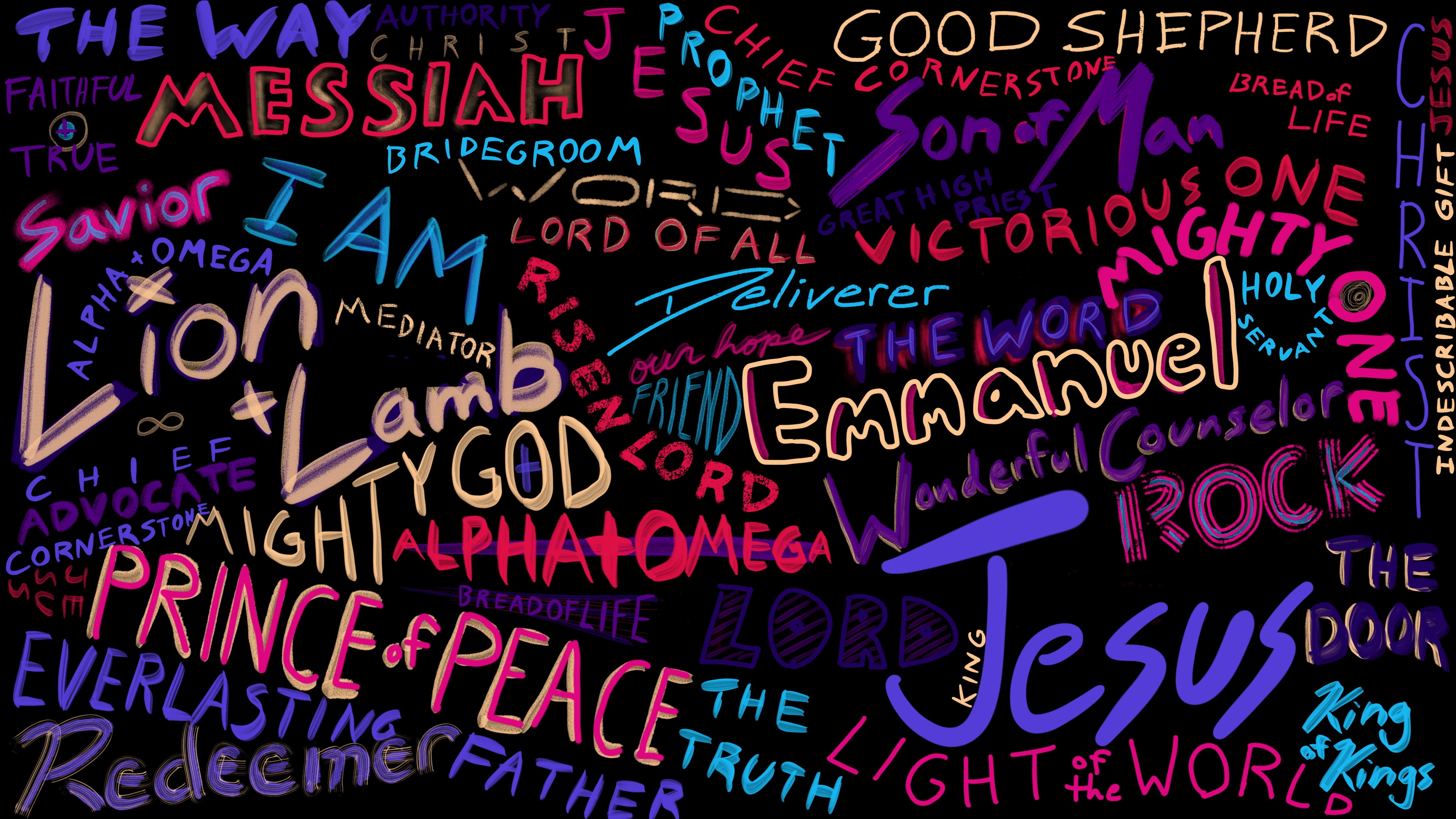 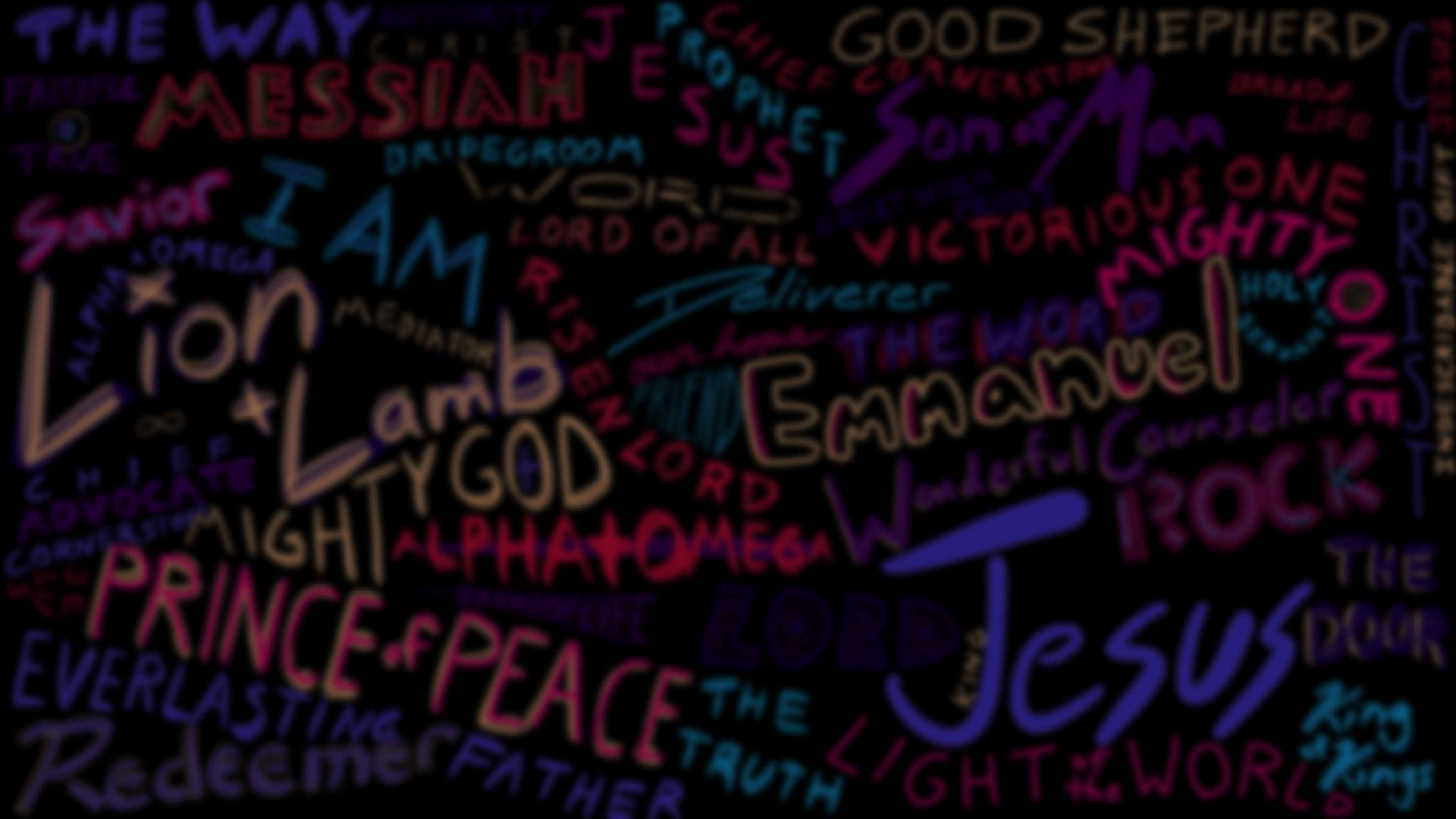 Use a meme or emoji to describe your week
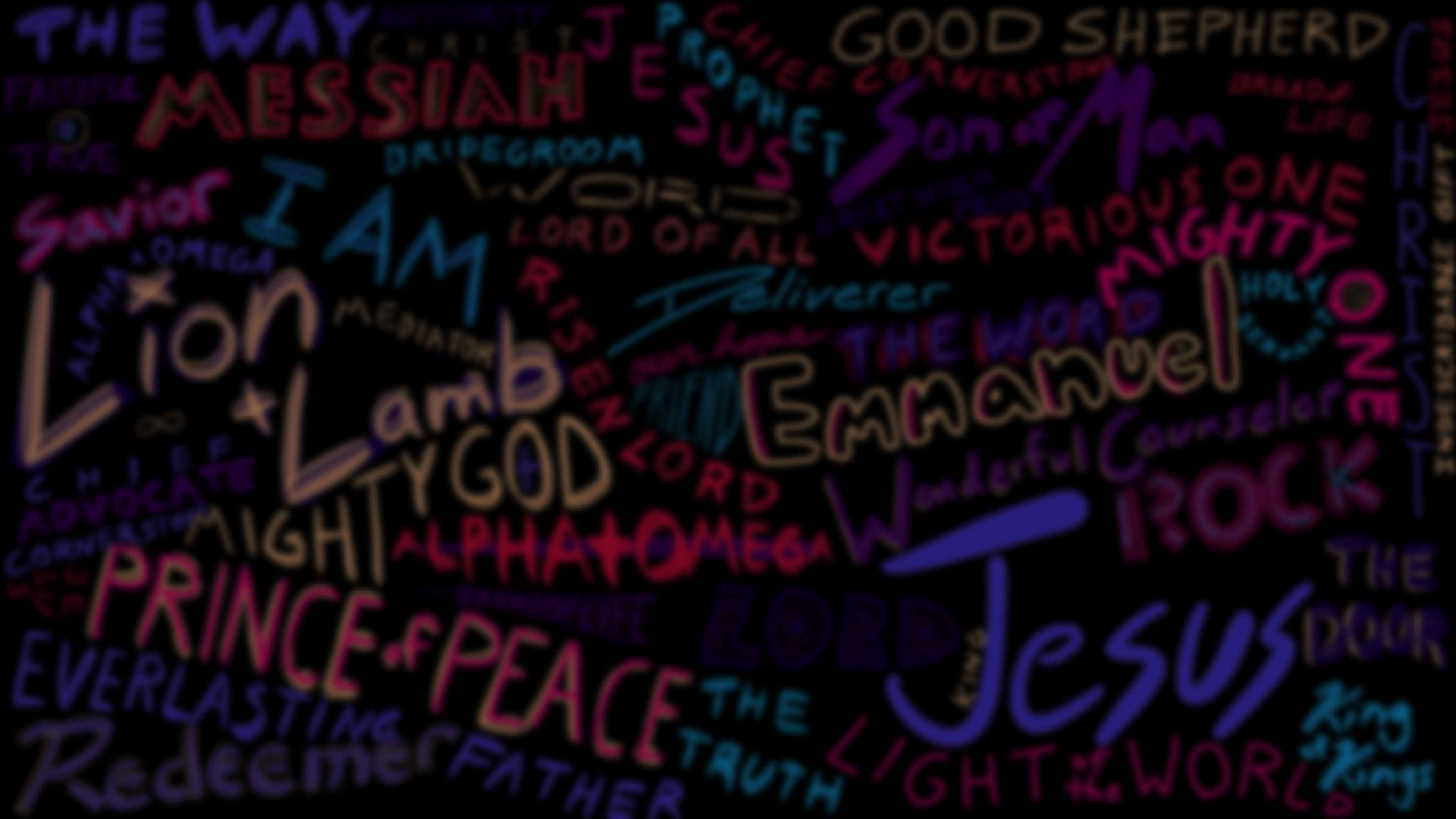 P R A C T I C E what you
- Matthew 21.28-32 -
Preach
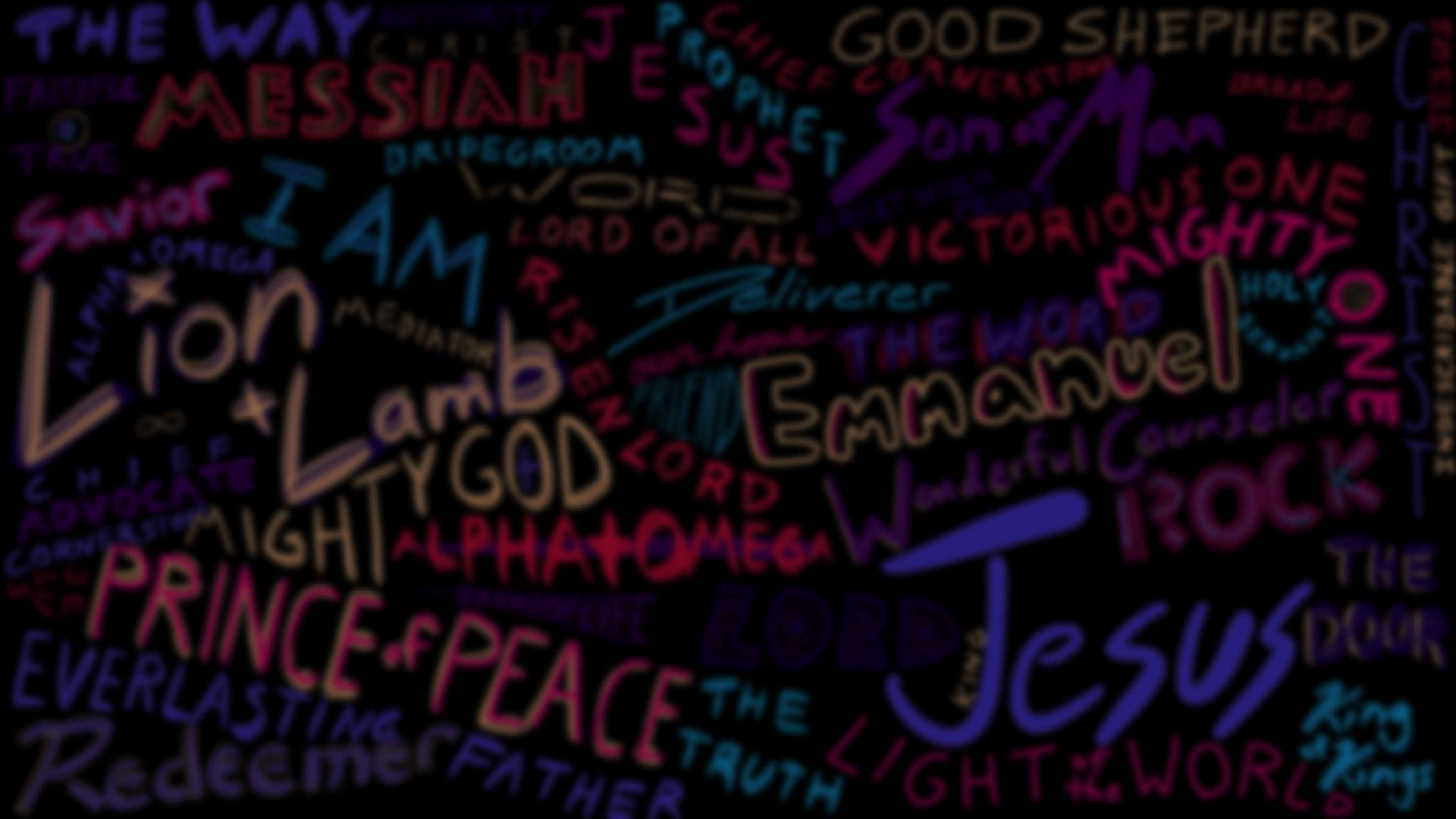 Context
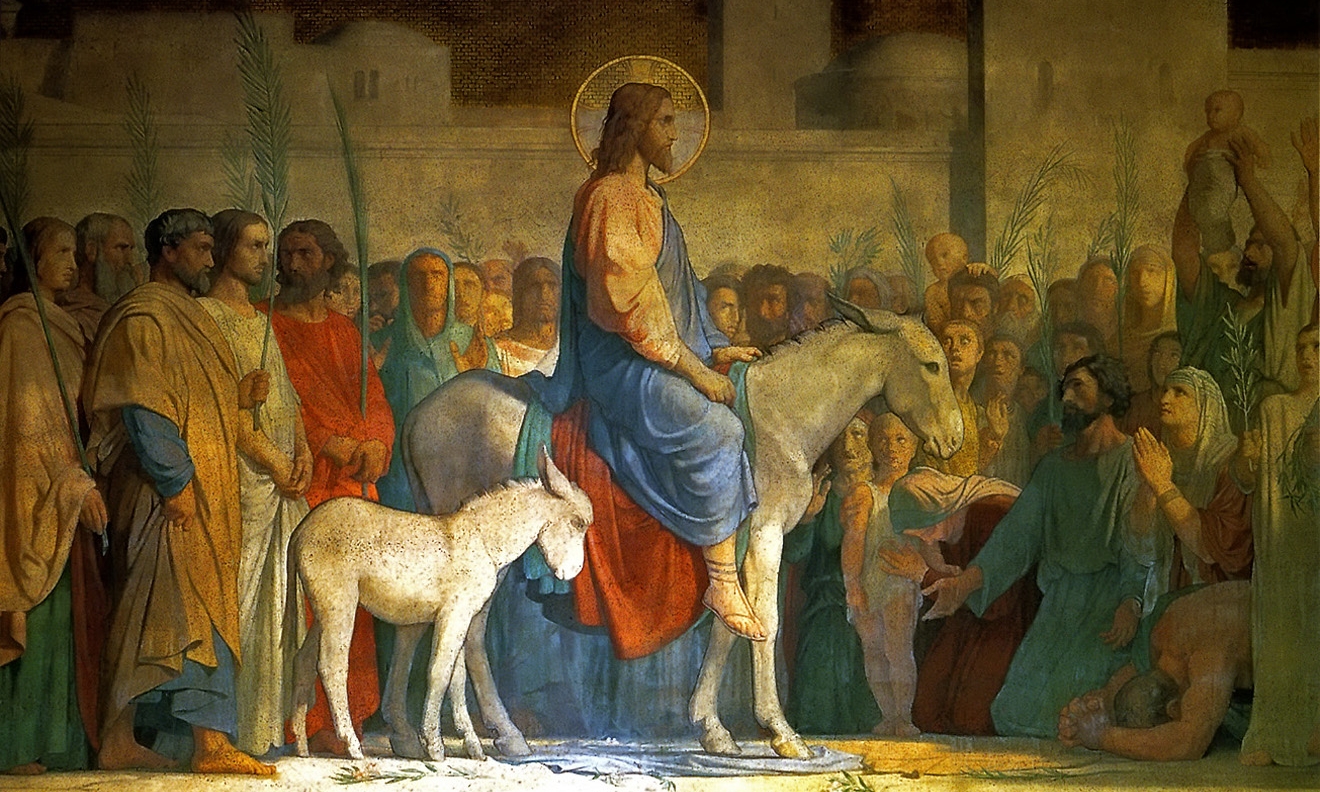 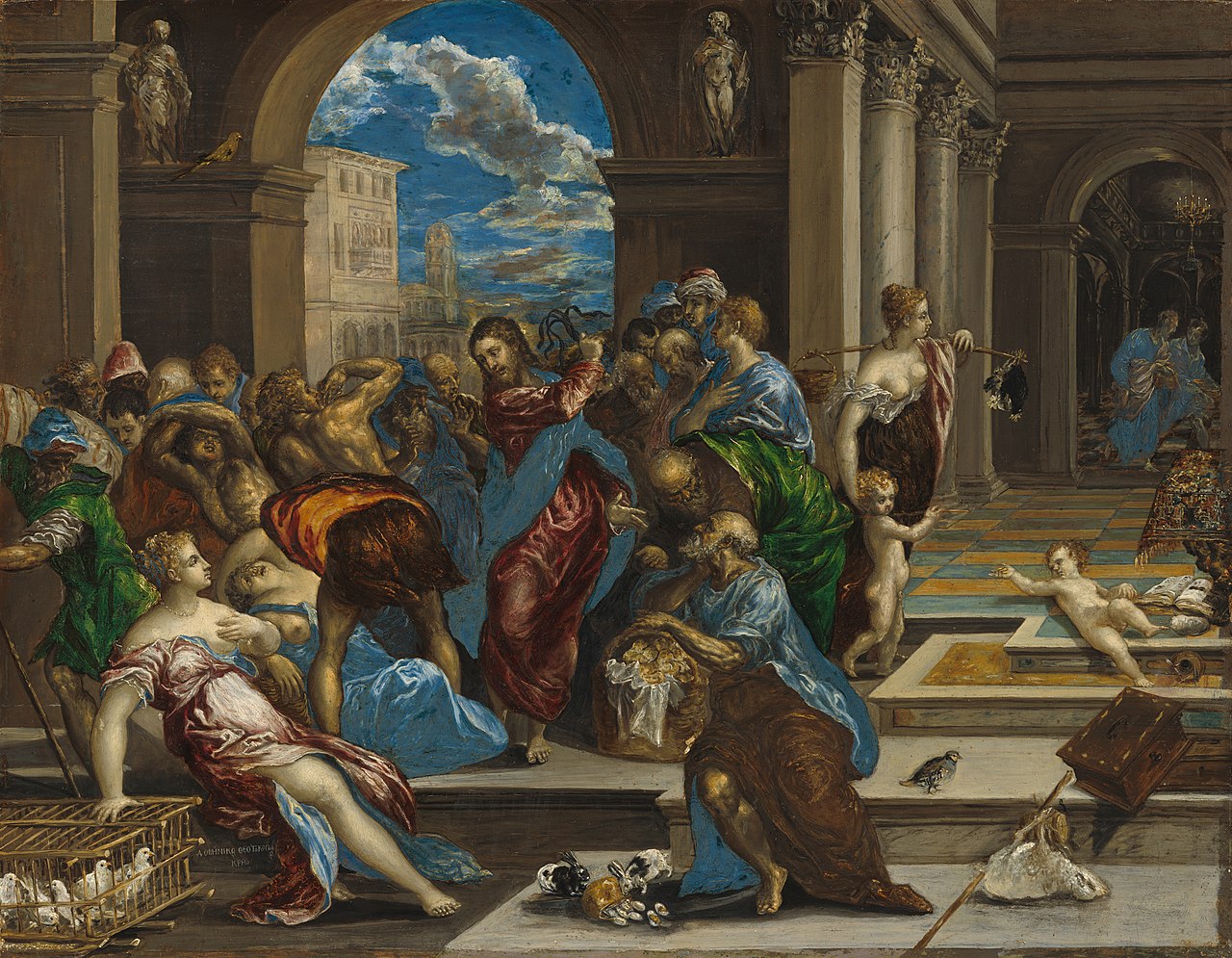 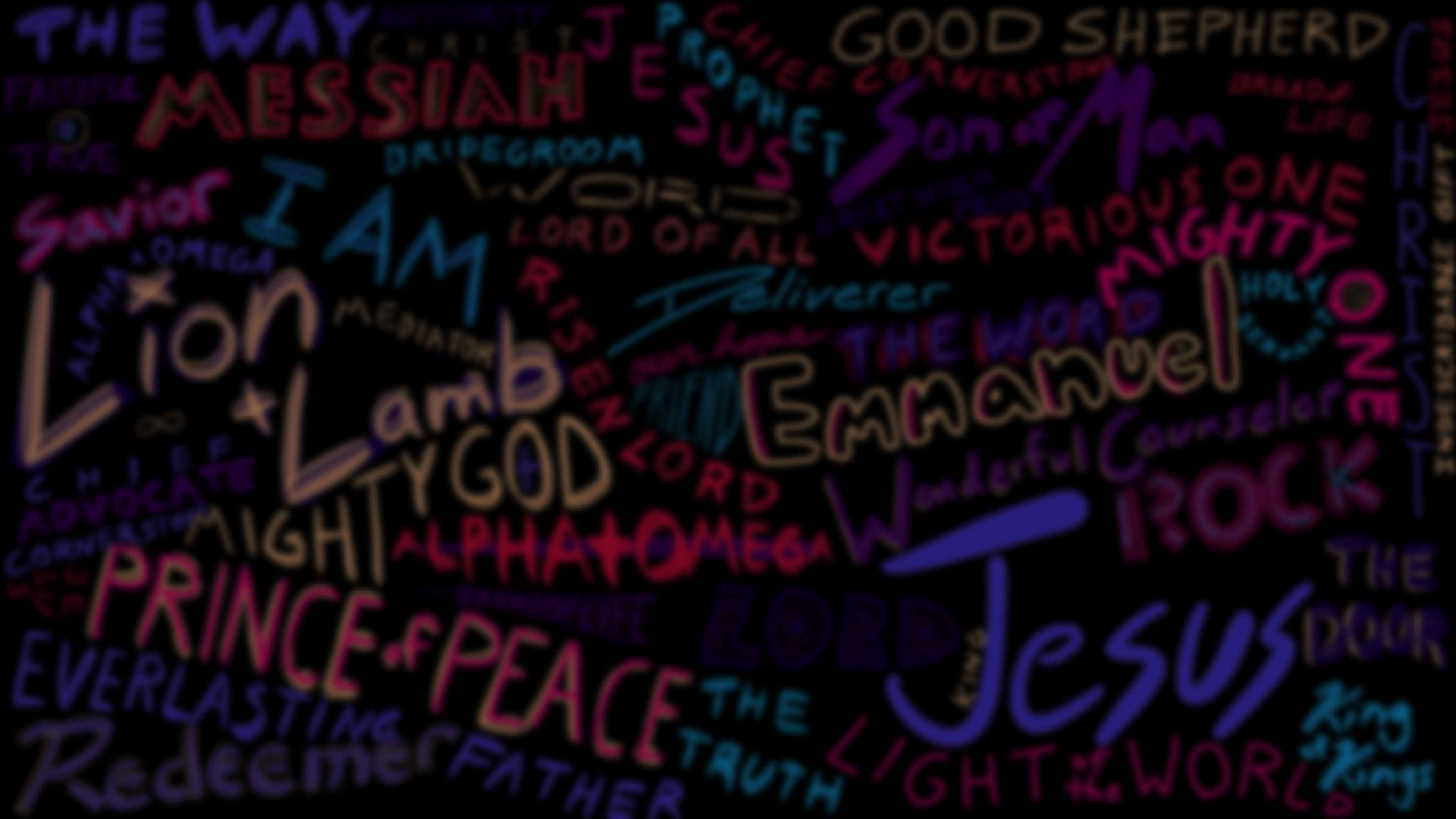 Thoughts?
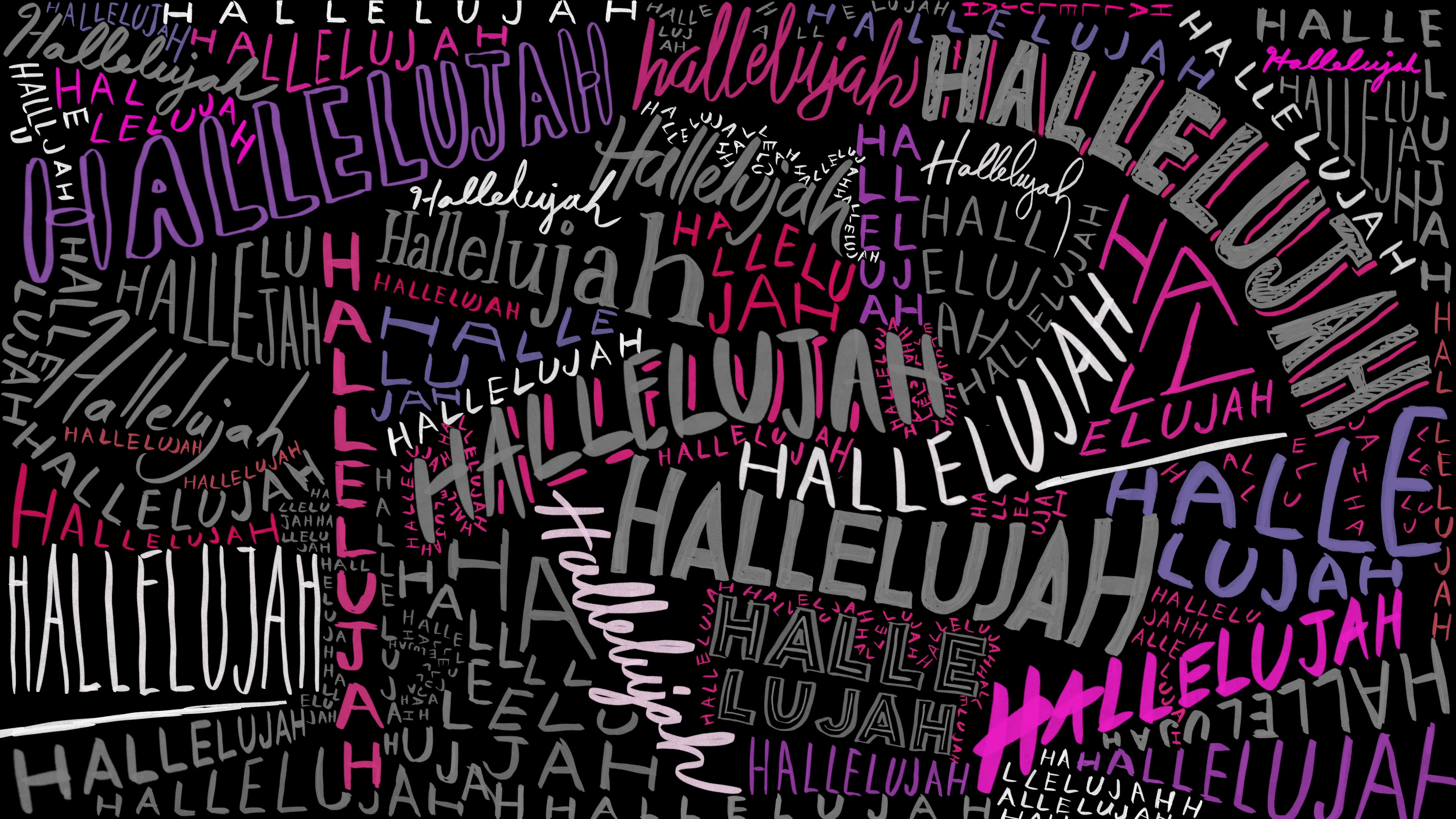 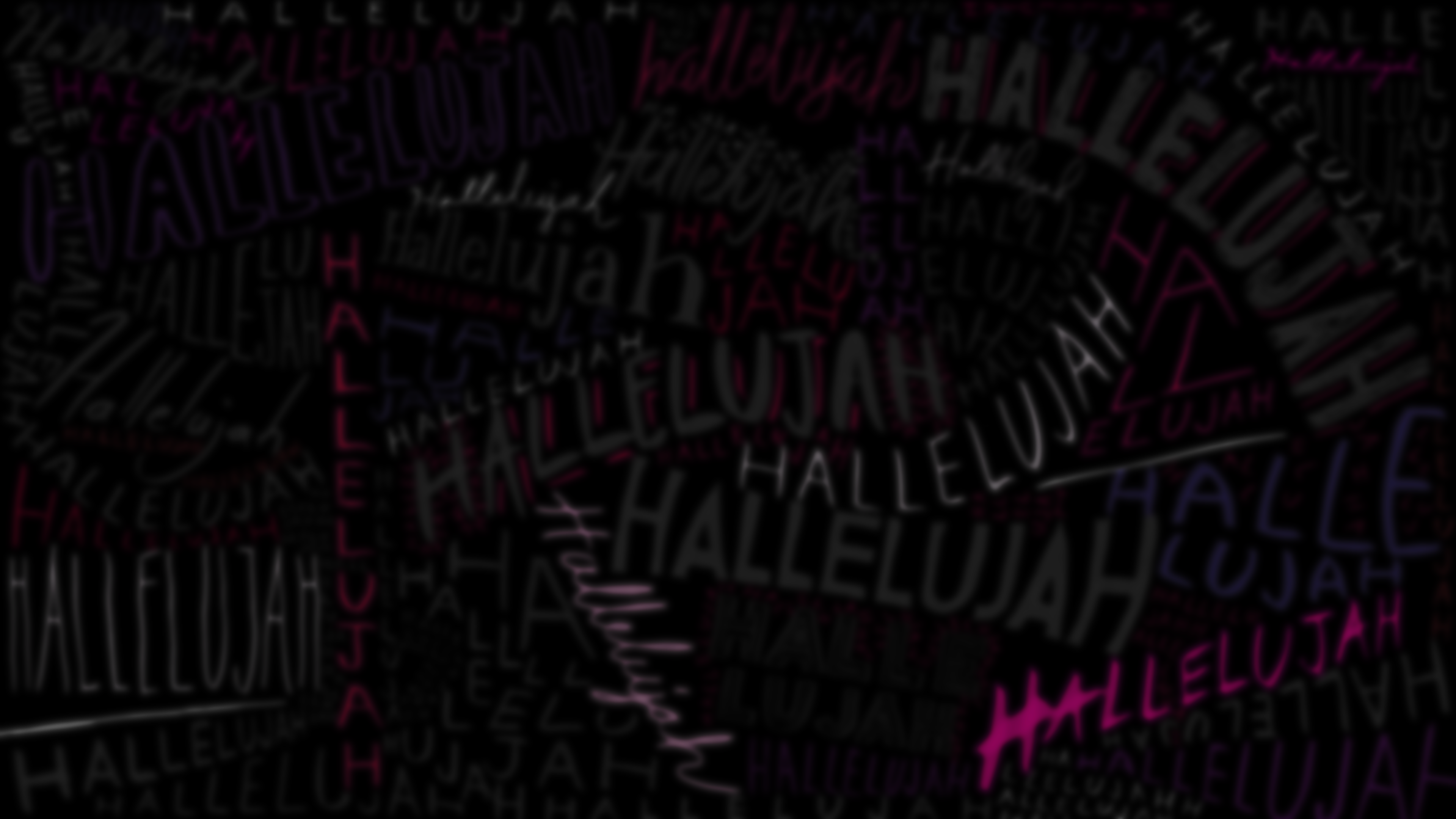 P R A C T I C E
Leaving your pride behind
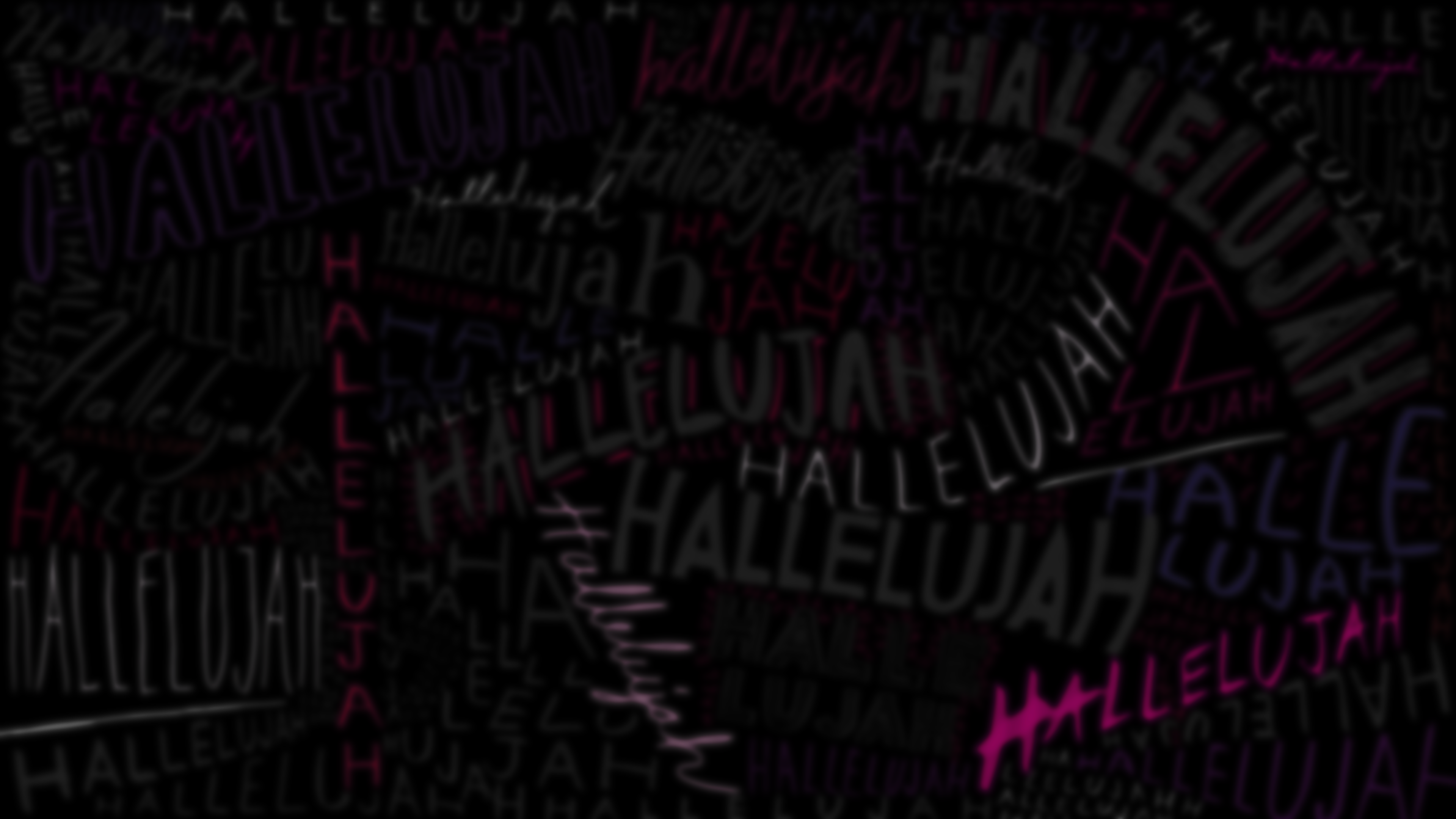 P R A C T I C E
Regular repentance(μετάνοια)
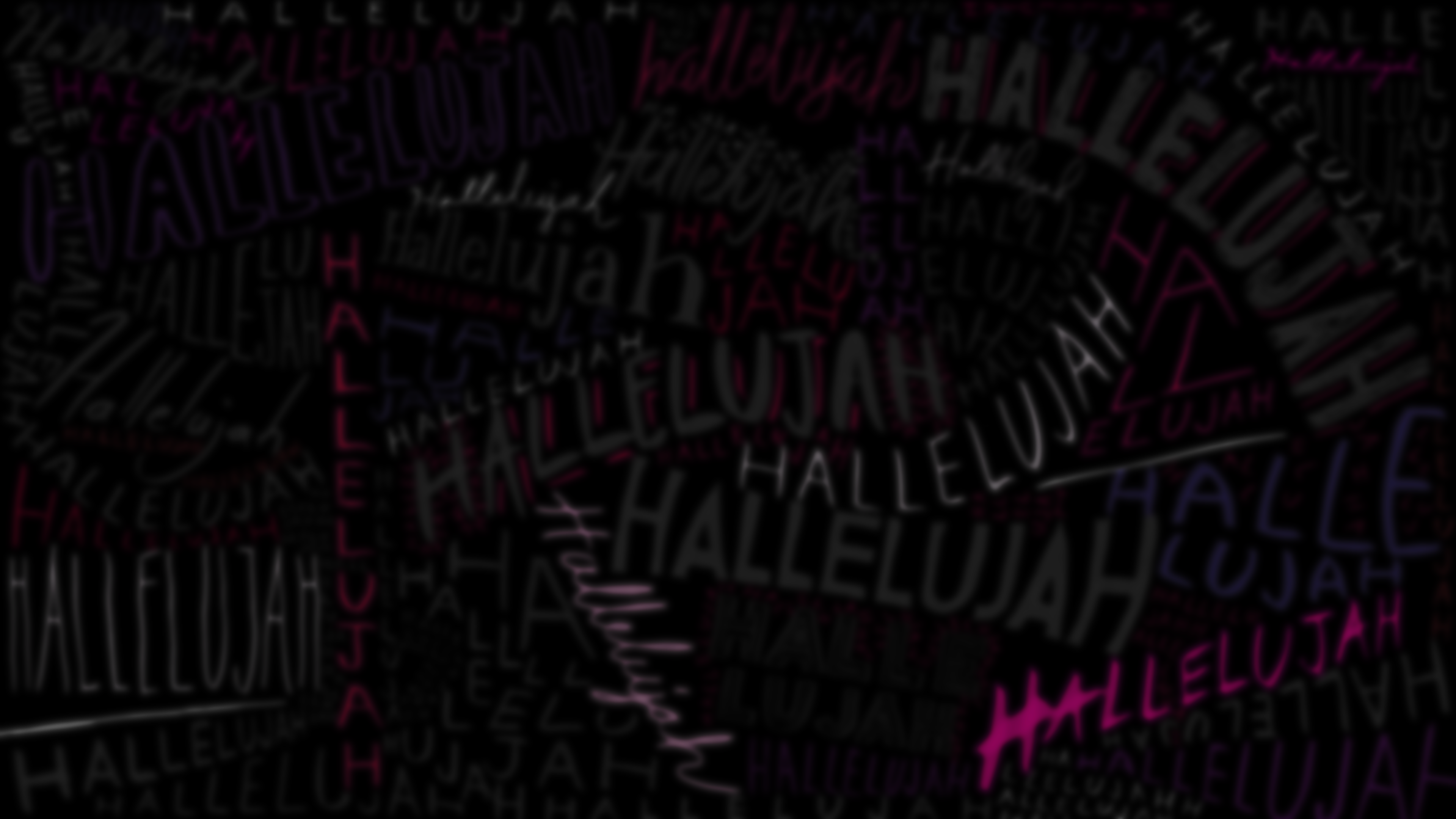 P R A C T I C E
Living like your actions are the only way that people can know Christ
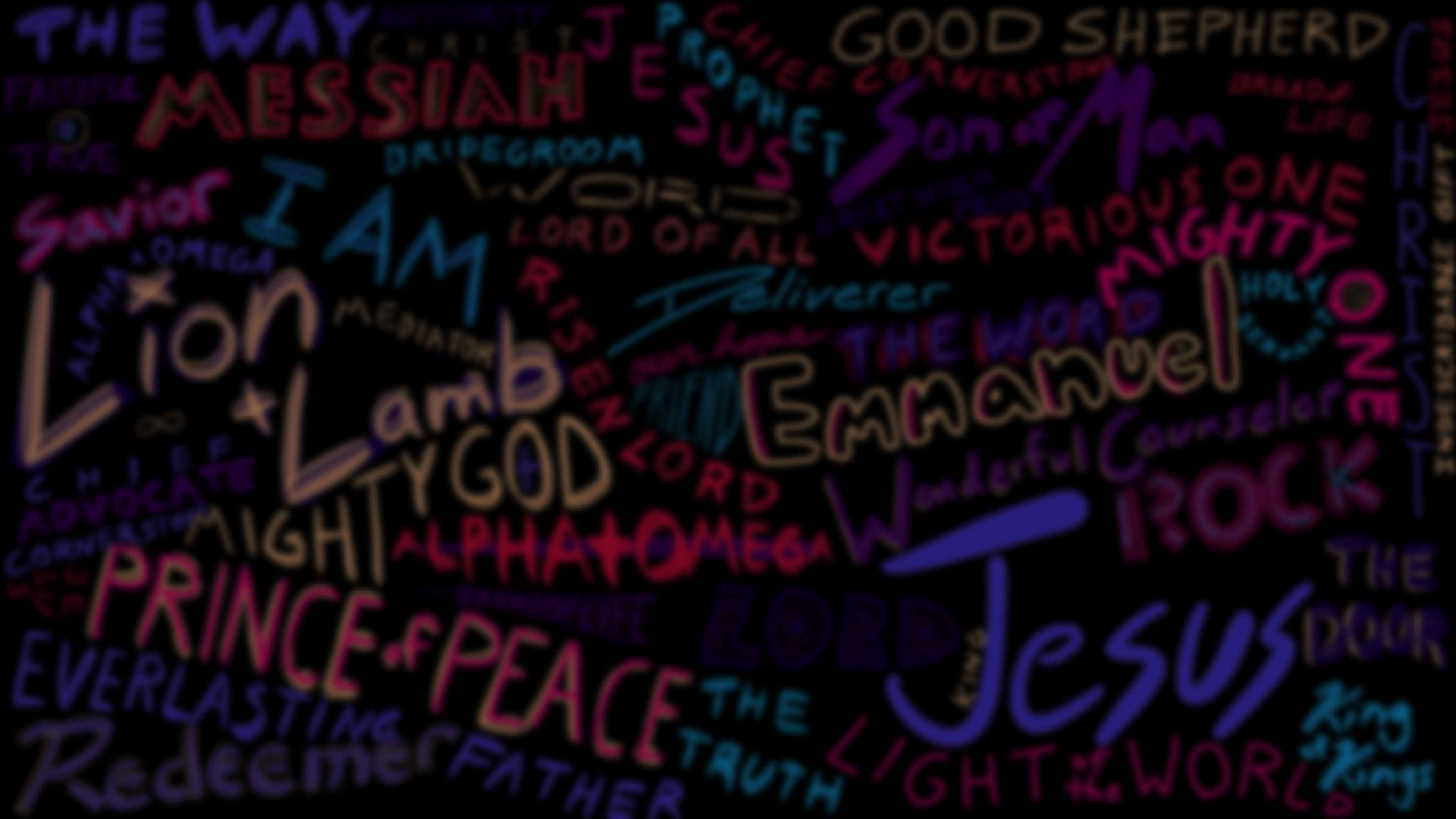 P R A C T I C E what you
- Matthew 21.28-32 -
Preach